TRASTORNOS EN LA CONCENTRACIÓN DE SODIO (HIPONATREMIA)
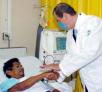 HIPONATREMIA
La hiponatremia se define como una concentración plasmática de sodio (natremia) inferior a 136 mEq/l. Los síntomas clínicos pueden aparecer con cifras inferiores a 130 mEq/l y se considera un cuadro grave cuando las cifras son inferiores a 125 mEq/l.
CAUSAS RENALES
Digestivas
Cutáneas
DiuréticosDiuresis osmóticaHipoaldosteronismoNefropatía pierde salDiuresis posobstructivaNTA (necrosis tubular aguda)‏
DIGESTIVAS
VómitosTubos de drenajeFístulasObstrucciónDiarreas
AUMENTO DE SODIO Y AGUA
Polidipsia primariaMenor ingestión de solutos (Potomanía de cerveza)Secreción ADH secundaria a dolores, etc.SIADH (secreción inhadecuada de hormona antidiurética).
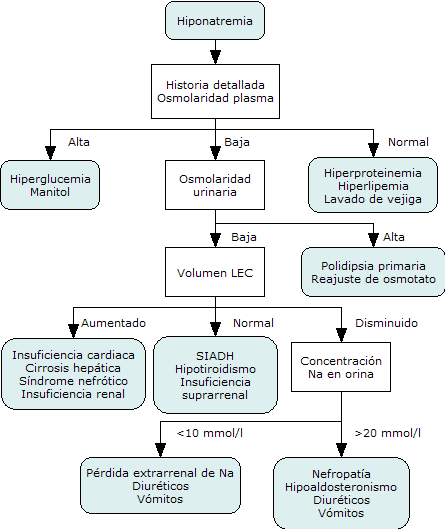 SÍNTOMAS
APARATO GASTROINTESTINAL: Náuseas, vómitos 
SISTEMA NERVIOSO PERIFÉRICO: Calambres musculares, alteraciones visuales
SISTEMA NERVIOSO CENTRAL: Cefalea, letargia, convulsiones, coma
DEPLECIÓN DEL VOLUMEN EXTRACELULAR
Concentración urinaria – 20meq-
Renal diuréticos  hipoaldosterino nefropatia diuresis osmótica.
CUANDO SODIO URINARIO  ES  MENOR DE  20 ES EXTRARRENAL
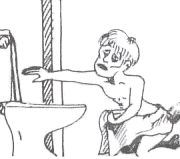 CON SOBRECARGA DE LIQUIDO EXTRACELULAR Y EDEMA
Síndrome nefrótico la cirrosis la ICC
En ausencia de tratamiento  diurético estos pacientes tienen  Na urinario –20
Insuficiencia renal el na es +20
HIPONATREMIA CON EUVOLEMIA
SIADH (secreción inhadecuada de ADH).
Hipotiroidismo
Déficit glucorticoides
Intoxicación acuosa voluntaria
EXPLORACIONES COMPLEMENTARIAS
BQ (bioquímica)  SANGUÍNEA
BIOMETRÍA
BQ ORINA
AP LATERAL DE TORAX
CRITERIOS DE INGRESO
HIPONATREMIA LEVE: con Na de 125  depende de la enfermedad 
HIPONATREMIA MODERADA: concentraciones de na entre 115 125
HIPONATREMIA GRAVE: Na – 115  con síntomas neurológicas acompañantes.
HIPONATREMIA TRATAMIENTO GRAVE
Canalizar vía venosa periférica suero salino hipertónico 3 %
Se diluye 6 ampollas al 20 %  en 400 de solución salina  0.9%
FÓRMULA DE CÁLCULO
Déficid de Na (mEq )=0.6  por peso corporal
(sodio deseado –sodio actual)‏
La mitad de los mEq  se administran en las primeras 12 horasEn los estados comatosos  existe exceso de sodio extracelular por lo que la administración de soluciones hipertónicas están contraindicadas monitorizar el ritmo y frecuencia cardiacaSondaje vesical.